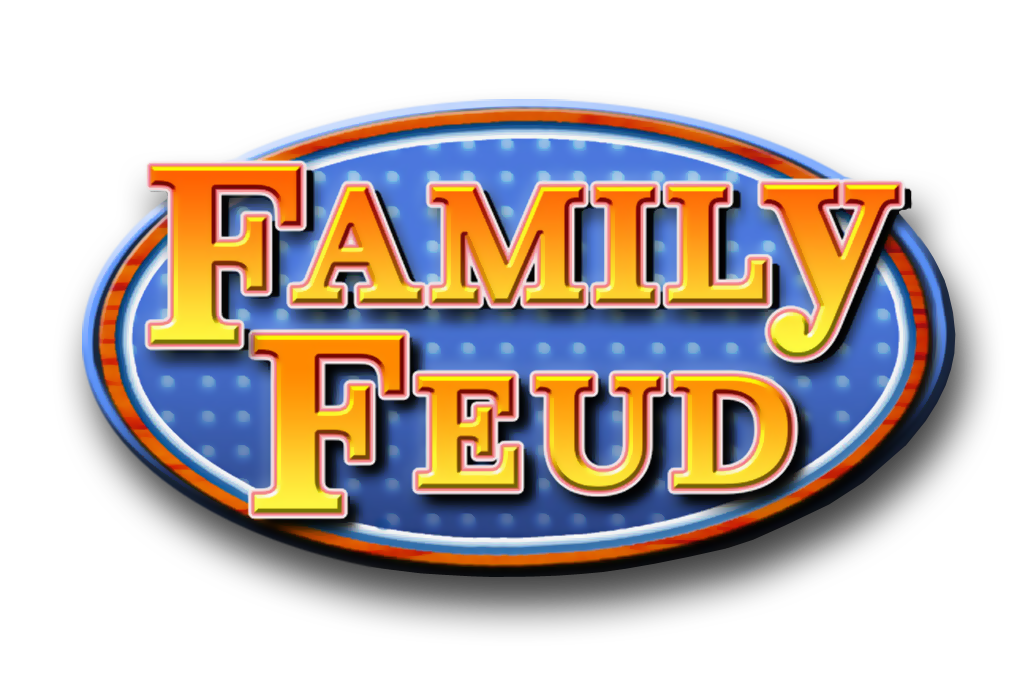 RECOVERY EDITION
[Speaker Notes: Family Feud Template
Introduction Slide – Family Feud!]
Besides drugs and alcohol, name something that people get addicted to:
X
X
X
X
X
X
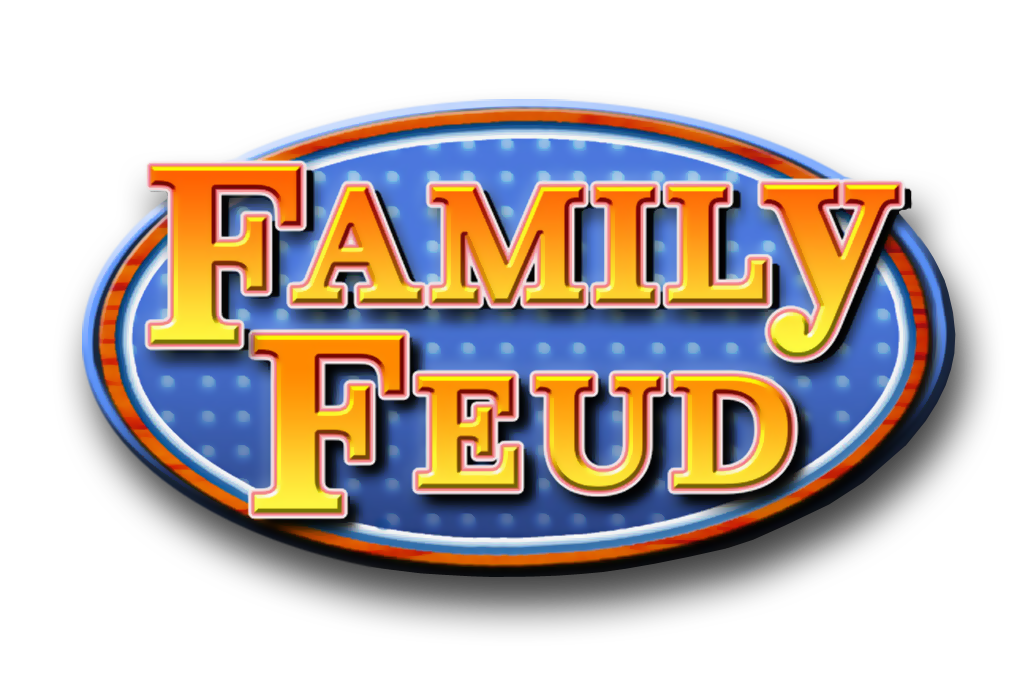 Win
Lose
Cheer
Boo
Silence
Round 1
X
X
X
RECOVERY EDITION
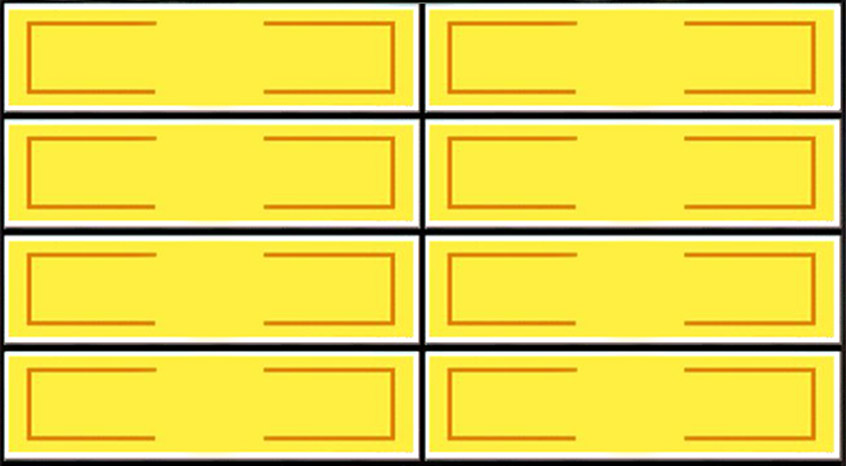 Love
50
Gambling
25
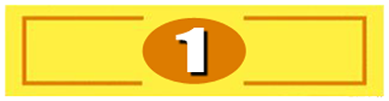 Coffee
15
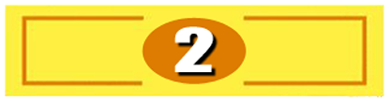 Food
10
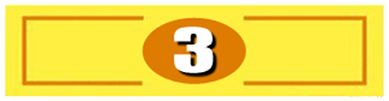 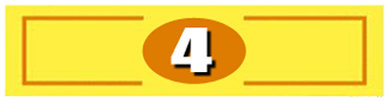 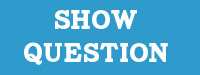 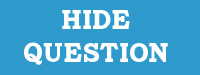 X
X
X
[Speaker Notes: Family Feud Template
4 Panel Slide]
Things that people do to distract from triggers to use:
X
X
X
X
X
X
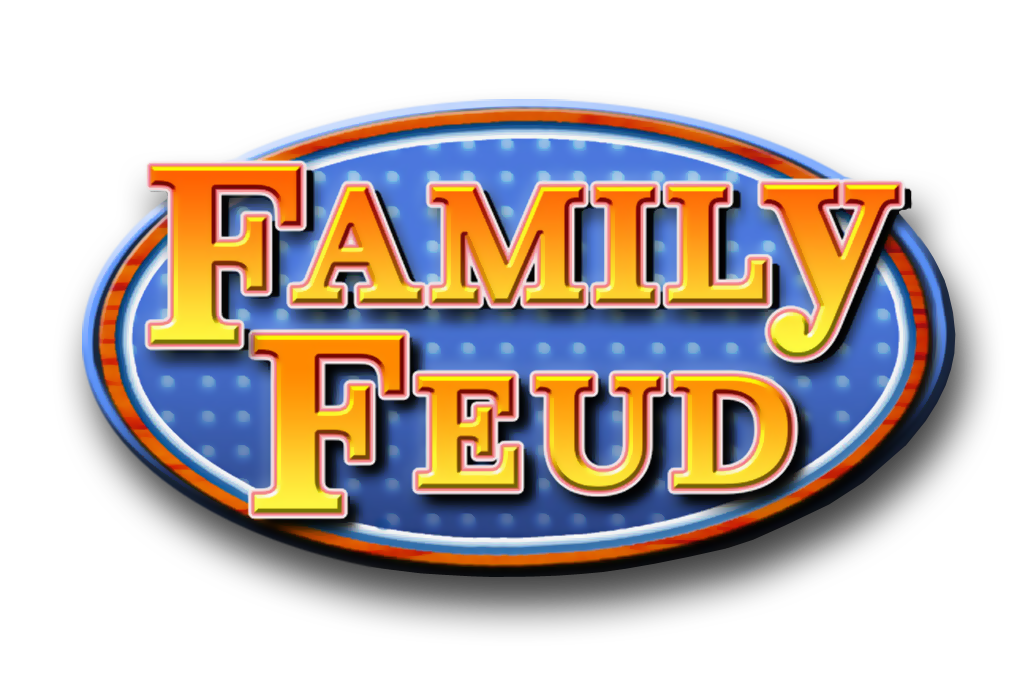 Win
Lose
Cheer
Boo
Silence
Round 2
X
X
X
RECOVERY EDITION
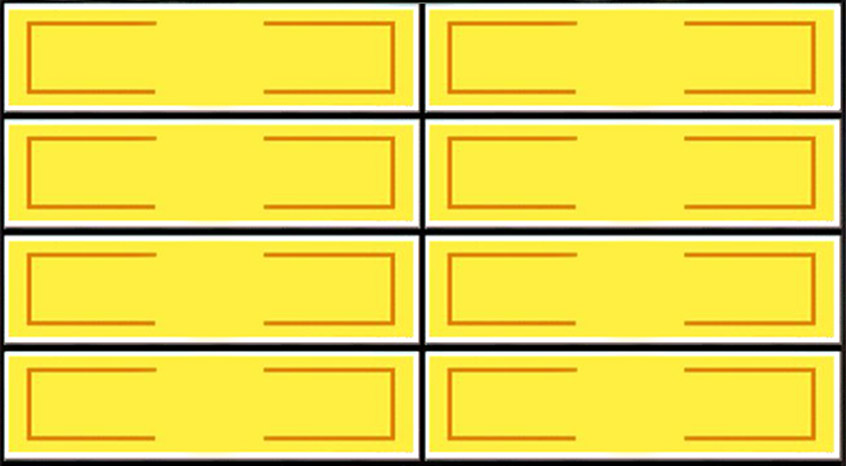 Read a Book
35
Listen to Music
30
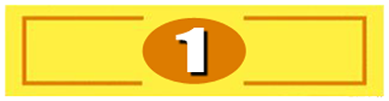 Go for a Walk
20
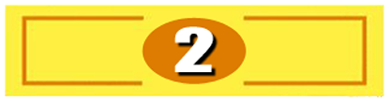 Play a Game
15
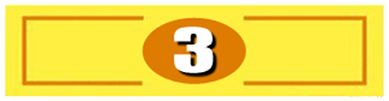 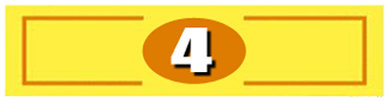 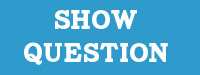 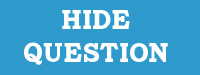 X
X
X
[Speaker Notes: Family Feud Template
4 Panel Slide]
Things that will lead to relapse:
X
X
X
X
X
X
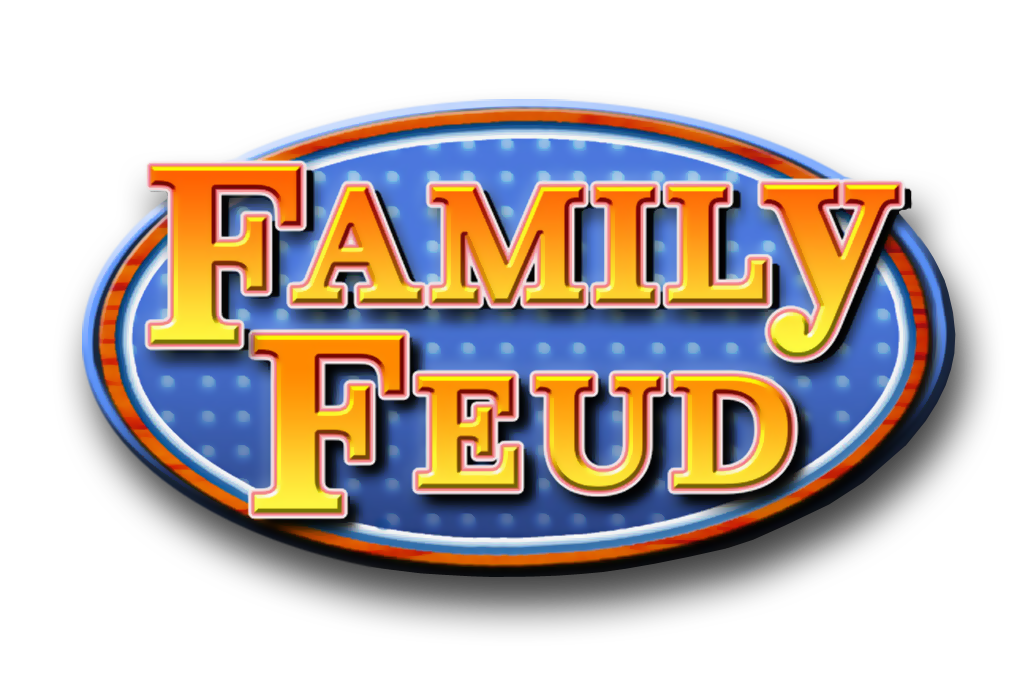 Win
Lose
Cheer
Boo
Silence
Round 3
X
X
X
RECOVERY EDITION
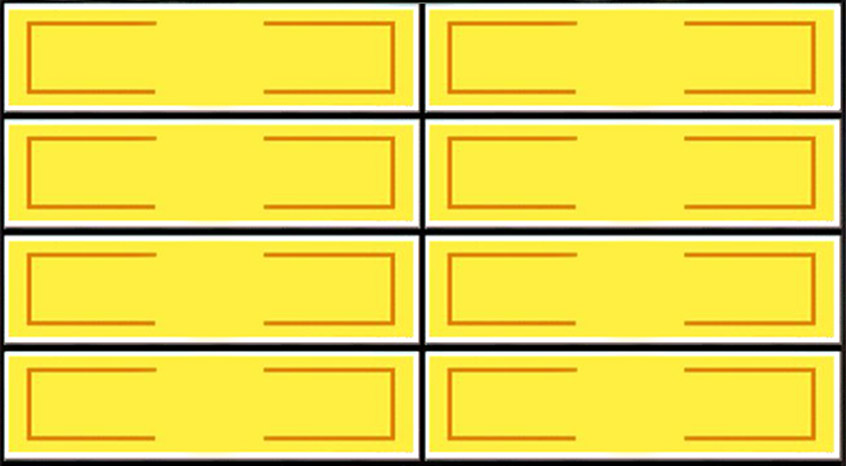 People
40
Places
30
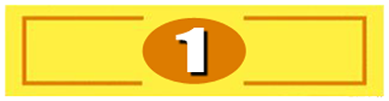 Media
20
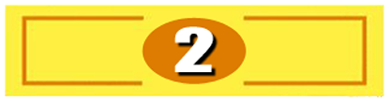 Skipping Meetings
10
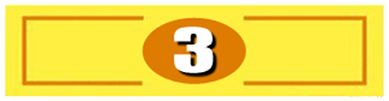 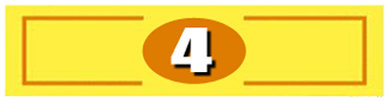 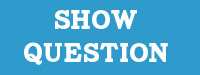 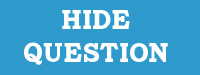 X
X
X
[Speaker Notes: Family Feud Template
4 Panel Slide]
Coping skills to use when you have a craving:
X
X
X
X
X
X
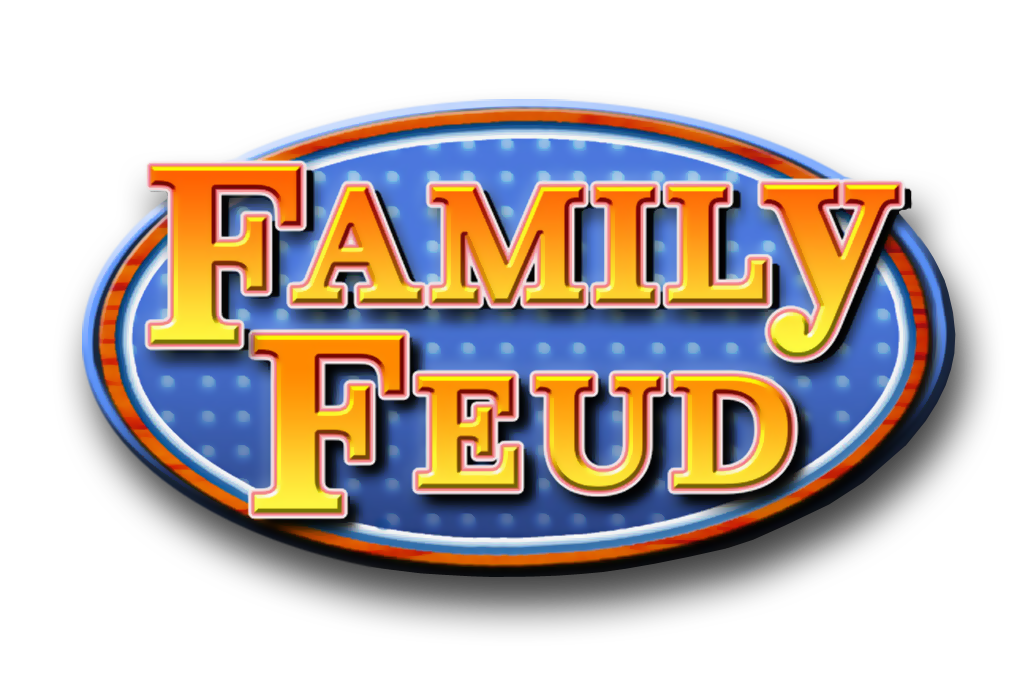 Win
Lose
Cheer
Boo
Silence
Round 4
X
X
X
RECOVERY EDITION
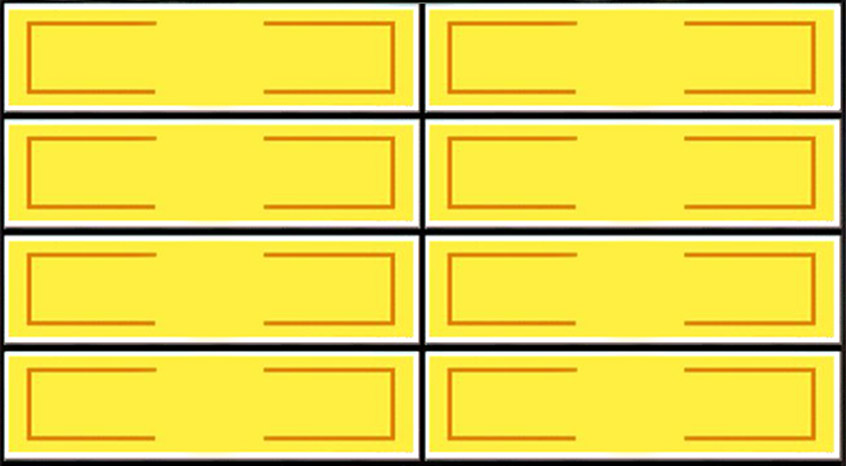 Meditation
50
Journaling
25
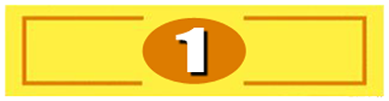 Pick up the Phone
15
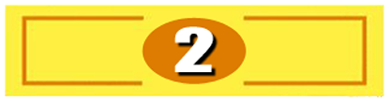 Exercise
10
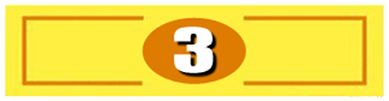 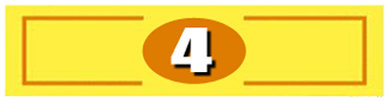 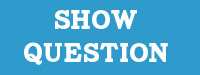 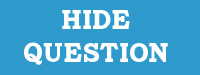 X
X
X
[Speaker Notes: Family Feud Template
4 Panel Slide]
Whats the best part of IOP?
X
X
X
X
X
X
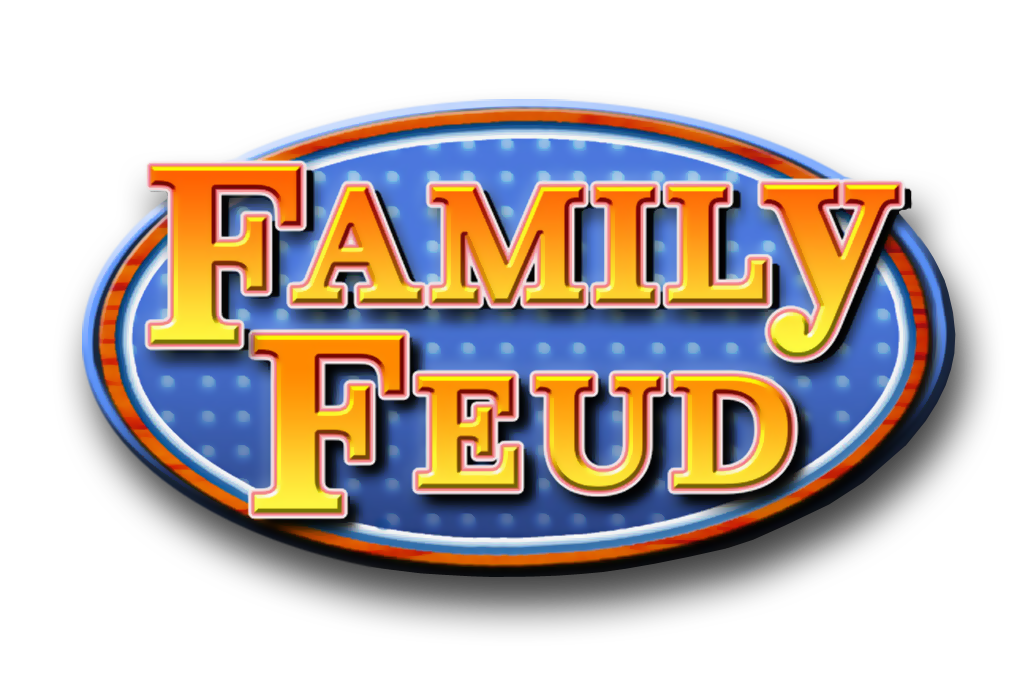 Win
Lose
Cheer
Boo
Silence
Round 5
X
X
X
RECOVERY EDITION
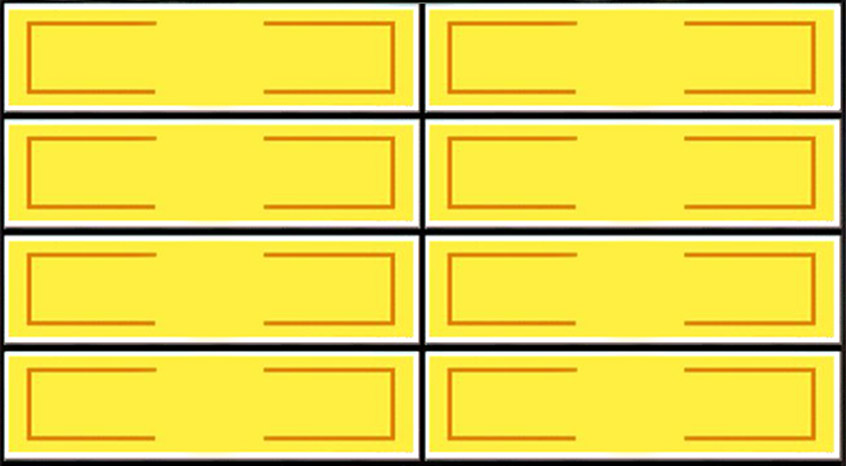 Learning
50
Check In
25
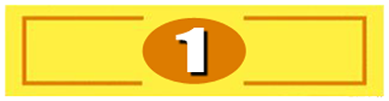 Jokes
15
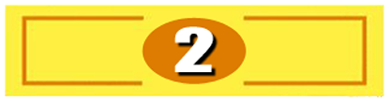 Interns
10
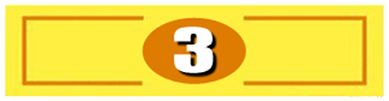 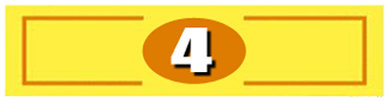 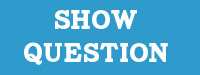 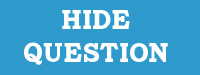 X
X
X
[Speaker Notes: Family Feud Template
4 Panel Slide]
Places a relapse could lead you to:
X
X
X
X
X
X
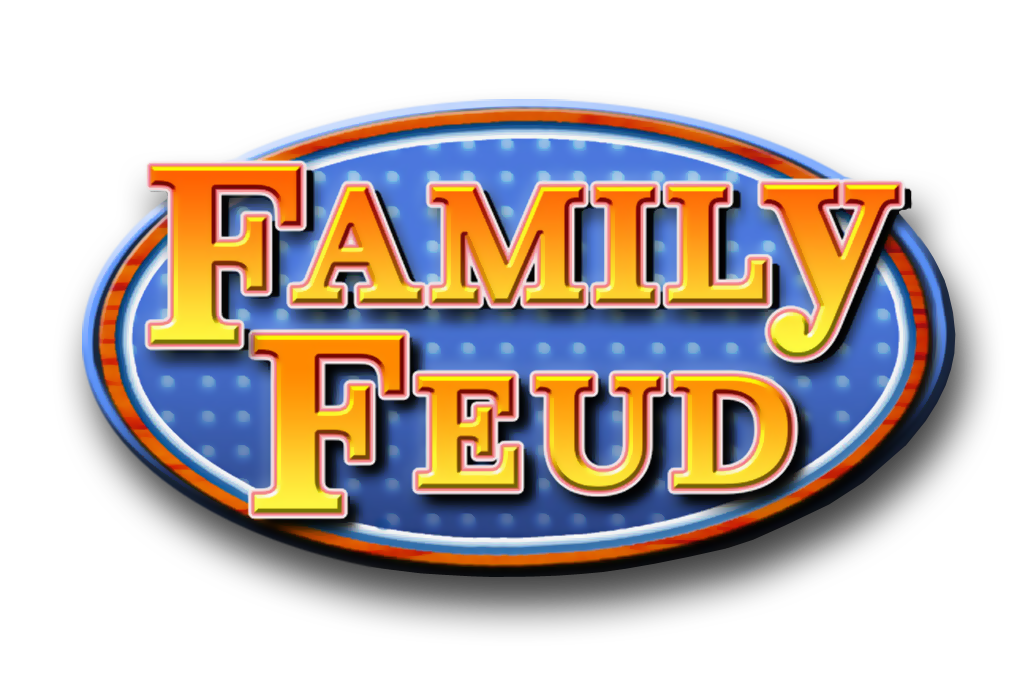 Win
Lose
Cheer
Boo
Silence
Round 6
X
X
X
RECOVERY EDITION
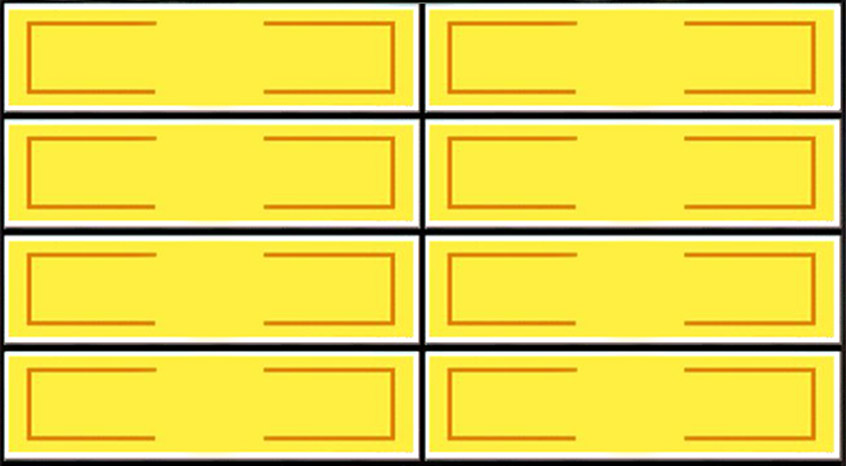 Jail
50
Hospital
25
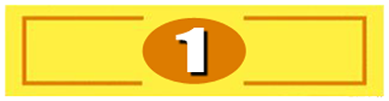 Court
15
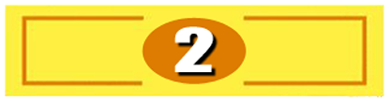 IDRC
10
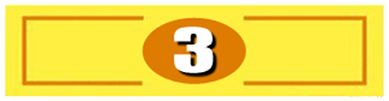 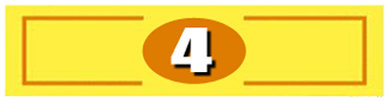 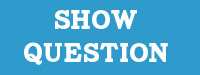 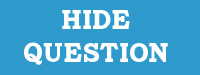 X
X
X
[Speaker Notes: Family Feud Template
4 Panel Slide]
Things that recovery leads you to:
X
X
X
X
X
X
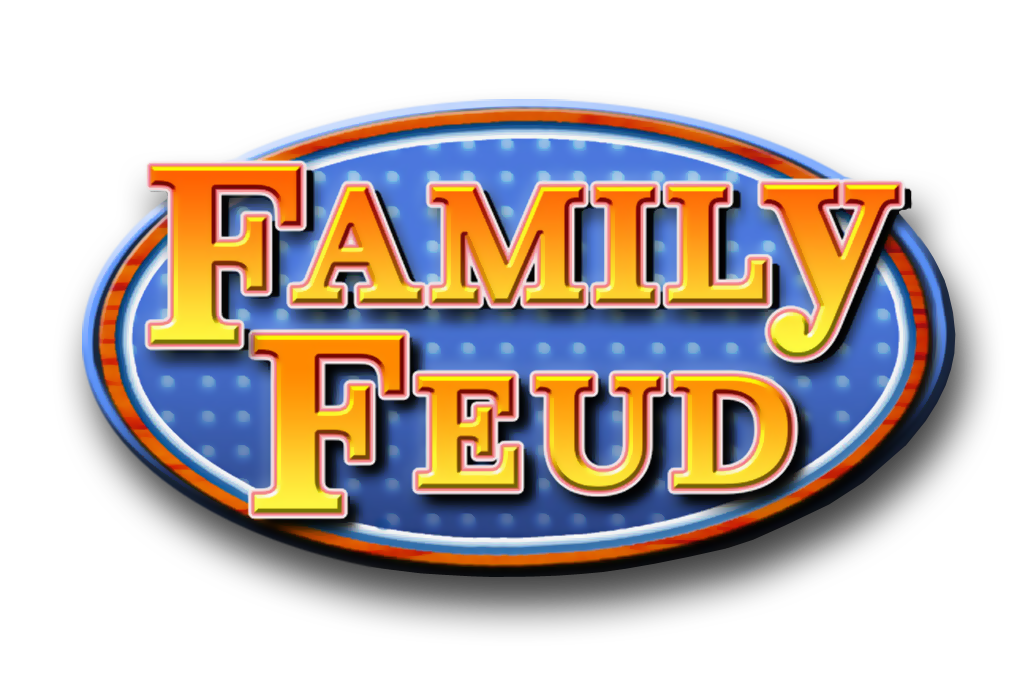 Win
Lose
Cheer
Boo
Silence
Round 7
X
X
X
RECOVERY EDITION
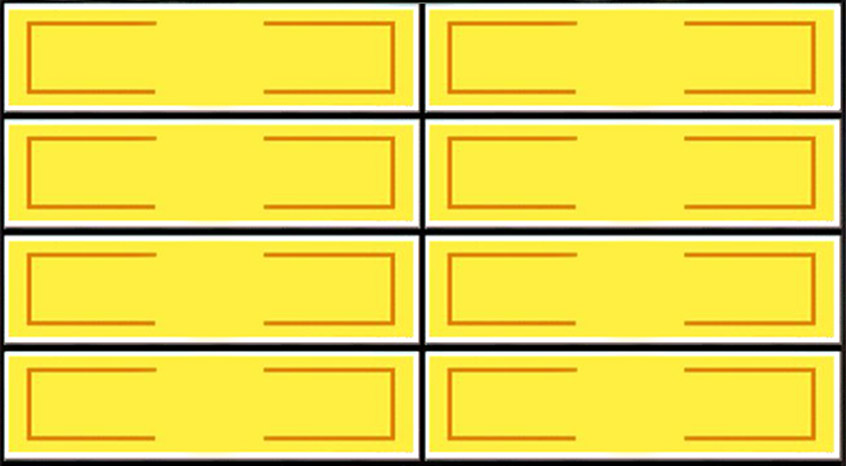 Happiness
50
Good Job
25
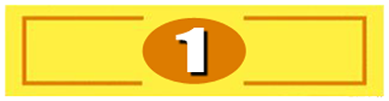 Being with Family
15
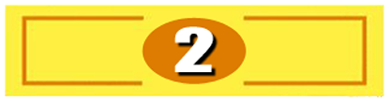 More money
10
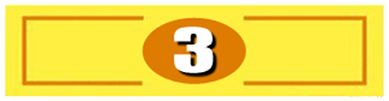 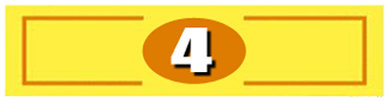 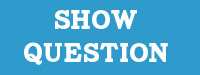 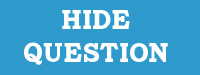 X
X
X
[Speaker Notes: Family Feud Template
4 Panel Slide]